גישור בסכסוכי סימני מסחר
IV.
קרן וינברג-אייל, עורכת דין ומגשרת
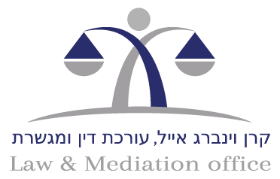 באילו שלבים יכולים להגיע תיקים לגישור
מבית המשפט המחוזי:
בתביעה בגין הפרת סימן מסחר
ערעור על החלטת רשם סימני המסחר 

מרשם סימני המסחר:
בקשות מתחרות לרישום סימני מסחר (סעיף 29) 
התנגדות לרישום סימן מסחר (סעיף 24)
בקשה לתיקון או ביטול סימן רשום (סעיפים 38-41)
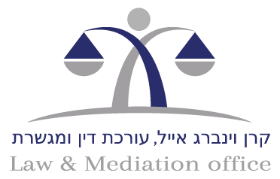 העברת תיקים לגישור – סדר הדין האזרחי
העברה מבית המשפט - מקור הסמכות: 

סעיף 79ג לחוק בתי המשפט [נוסח משולב] תשמ"ד – 1984:

	"(ב)	בית המשפט רשאי, בהסכמת בעלי הדין, 				להעביר תובענה לגישור."
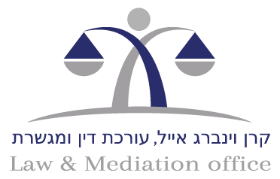 העברת תיקים לגישור – סדר הדין האזרחי
תקנות בתי המשפט (גישור), תשנ"ג-1993:
	תקנה 3 - העברת עניין למגשר
   (א)  	הצעת בית משפט הדן, לבעלי הדין, להעביר ענין שלפניו, כולו או 	מקצתו, לגישור, יכול שתיעשה בכל שלב של הדיון.
   (ב)	....
   (ג)	הסכימו בעלי הדין להעביר את הענין לגישור ולמנות מגשר, יודיעו 	לבית 	המשפט 	מיהו המגשר וימסרו לבית המשפט כתב הסכמה 	ממנו.
   (ד)	לא הגיעו בעלי הדין לידי הסכמה על מינוי מגשר, רשאי בית 	המשפט 	לבחור מגשר מתוך רשימת המגשרים כמשמעותה 	בתקנה 2 לתקנות בתי המשפט (מינוי מגשר), תשנ"ו - 1996. 
	....
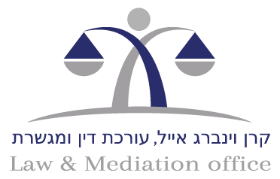 העברת תיקים לגישור – סדר הדין האזרחי
2008 – ביטול תקנות בתי המשפט (מינוי מגשר), תשנ"ו-1996;
העברת תיקים למגשרים בהתאם לשיקול דעת כל שופט ושופט;
תחילת פרויקט המהו"ת

תקנות סדר הדין האזרחי, תשמ"ד-1984 – פרק ז1 – תקנות המהו"ת
(פגישת מידע, היכרות ותיאום)

בג"ץ 3200/12 עמותת המגשרים נ' שרת המשפטים – עתירה להסדרת תחום הגישור בטענה לפיה בתי המשפט מעבירים תיקים למגשרים חיצוניים או למרכזי גישור ללא קריטריונים אחידים, שקיפות ושוויון ומבלי שהעברה זו הוסדרה. 

מרץ 2014 – טיוטת תקנות בתי המשפט (רשימת מגשרים), התשע"ד-2014
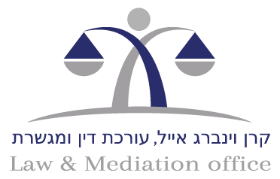 העברת תיקים לגישור – סדר הדין האזרחי
העברת תיקים לגישור על ידי רשם סימני המסחר:

הבעיה: העדר סמכות על פי דין להעברת תיקים לגישור ולמינוי מגשר;

הפתרון: 
המלצת הרשם לקיום הדברות
הגברת המודעות לכלי הגישורי בקרב עורכי הדין העוסקים בתחום 
מינוי מגשר על ידי הצדדים
מהלך חקיקתי לתיקון החוקים המסמיכים טריבונלים מעין שיפוטיים
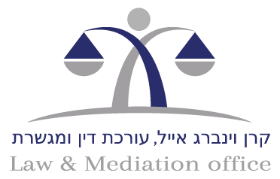 תפקיד עורכי הדין בגישור
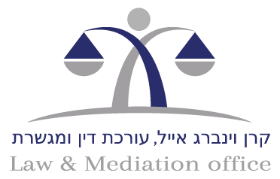 תפקיד עורכי הדין בגישור
הכנת הלקוח לישיבת הגישור;

מתן "גב" מקצועי ואישי ללקוח;

ביצוע הערכת סיכונים אובייקטיבית עבור הלקוח בישיבות הנפרדות;

מקצועיות עורכי הדין בנושא הסכסוך מאפשרת למגשרת להתמקד בתהליך בניית ההסכמות; 

תרומה מניסיונם העשיר בתחום בשלב סיעור המוחות למציאת פתרונות אפשריים; 

תיווך בין הליך הגישור לדרג מקבלי ההחלטות, במידה ואלו אינם נוטלים חלק פעיל בגישור;
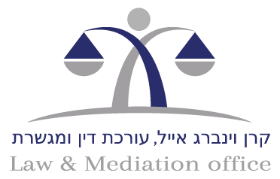 גישור בסכסוכי סימני מסחר
V.
קרן וינברג-אייל, עורכת דין ומגשרת
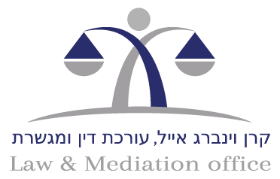 מבנה הליך הגישור
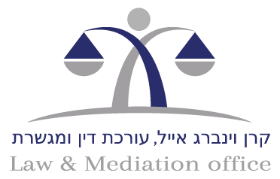 מבנה הליך הגישור - ישיבת הגישור המשותפת
בירור עובדתי מקיף - מטרת השאלות בישיבה המשותפת:

איסוף אינפורמציה; 
הבנת נקודות המבט השונות של הצדדים לסכסוך; 
ערעור התפיסות ה"דמוניות" של הצדדים האחד כלפי השני;
הבנת גדר המחלוקת והנושאים בהם יש לטפל במסגרת הגישור;
איתור המניעים, הצרכים והאינטרסים של הצדדים;
התשובות יסייעו בשלב הערכת הסיכונים עם כל אחד מהצדדים בנפרד;
פתיחת כיווני חשיבה למגוון רחב של פתרונות יצירתיים שאינם "הכל או לא כלום":
התמחרות על סימן המסחר; 
עיצובו מחדש של אחד מסימני המסחר באופן שלא יטעה את הציבור;
שיתוף פעולה עסקי הכולל רישיון שימוש בסימן המסחר בתנאים שייקבעו מראש וכדומה.
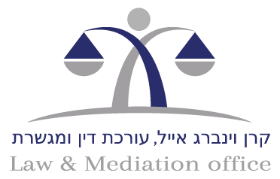 מבנה הליך הגישור - ישיבות הגישור הנפרדות
אפשרות להשלמת עובדות דיסקרטיות; 

ניתוח סיכונים וסיכויים באלטרנטיבה  של ההליך המשפטי;

הבנת האינטרסים והצרכים האמתיים של אותו צד;

סיעור מוחות למציאת פתרונות אפשריים רבים ככל הניתן – בהתאם לאינטרסים של אותו צד ובראי הסיכונים והסיכויים של האלטרנטיבה המשפטית.
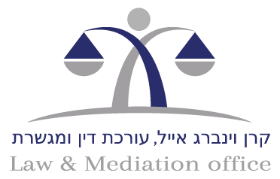 מבנה הליך הגישור - ישיבות הגישור הנפרדות
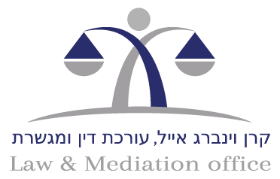 מבנה הליך הגישור - ישיבות הגישור הנפרדות
הערכת סיכונים
זהות המגשר:
מגשר מעריך (Evaluative Mediator)
מגשר מאפשר (Facilitative Mediator) 

 תפקיד המגשר כמשמיע "קול הציבור" והאינטרס הציבורי
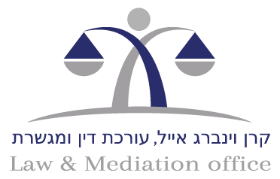 מבנה הליך הגישור - ישיבת הגישור המשותפת המסכמת
הצגת ההסכמות והנושאים שנותרו לטיפול

ניהול מו"מ ישיר לשם צמצום הפערים שנותרו

סיעור מוחות משותף למציאת פתרונות יצירתיים ושקילת אלטרנטיבות

קבלת החלטות

ניסוח עקרונות מוסכמים / הסכם גישור
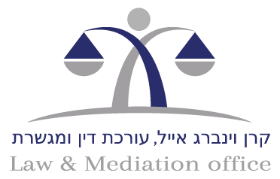 מבנה הליך הגישור – שלב הפתרונות
נקודות למחשבה:

האם יש לאשר את ההסכם אצל רשם סימני המסחר (שימוש מקביל בסימן רשום, אישור לרישום סימן מסחר חדש, מתן רשות שימוש)?
הליך Pre Ruling 
הסכם גישור על תנאי המותנה באישור הרשם

שאלות של הגבלים עסקיים (הוצאת מתחרה מהשוק, חלוקה גיאוגרפית)

השלכות בינלאומיות
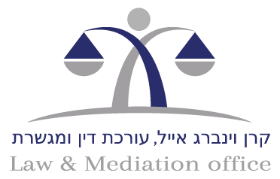 גישור בסכסוכי סימני מסחרתודה על ההקשבה
קרן וינברג-אייל, עורכת דין ומגשרת
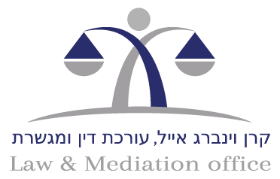